GermanyDeutscher Wetterdienst (DWD)
Henry Kleta (henry.kleta@dwd.de)
Marine Network Manager, NFP for SOT, VOS, ASAP
with contributions from various german agencies / organizations
About Organisation (Met-Ocean Structure)
Deutscher Wetterdienst (DWD)
SOT, VOS, ASAP, E-Surfmar, E-ASAP
responsible for GTS data (meteorology)
Bundesamt für Seeschifffahrt und Hydrographie (BSH)
SOOP, ARGO, DBCP
responsible for GTS data (oceanography)
Alfred Wegener Institute (AWI) and Max Planck Institute for Meteorology (MPI)
ASAP
GEOMAR and IOW
SOOP (SOCONET - ICOS)
2
SOT Activities
ASAP
DWD stations integrated in E-ASAP
AWI (RV Polarstern): ASAP profiles in GTS
MPI (on RV Sonne): ASAP profiles in GTS

SOOP
No XBT lines
BSH: 9 fixed stations in german waters
GEOMAR, AWI, IOW: ICOS pCO2 measurements (not yet in GTS)
3
SOT Activities
PMO Network

Hamburg	Marine Network Manager		Henry Kleta

		3 PMOs				Steffen Steinmöller
						Susanne Ripke
						Matthias Hoigt
		1 ASAP PMO			Harald Budweg

		3 AWS Technicians		Jens Mehlinger
						Florian Göhring
						Markus Trommer

Bremerhaven	2 PMOs				Cord Grimmert
						Ortrun Arth
central address:	PMO@DWD.DE
4
SOT Activities
DWD VOS fleet (12/2020),  number of VOS stations


     NMHS Operated	456
	
     NMHS Cooperative	  95

     Other			    5

     Total:			556 (103 AWS)
     Maersk:			170 (on 128 vessels, 43 AWS)
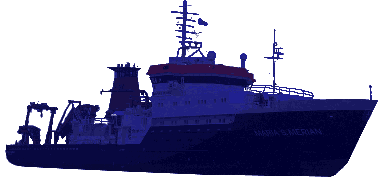 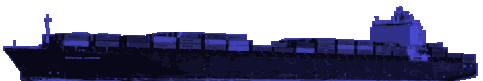 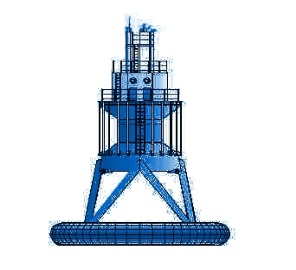 5
SOT Activities
Other (stations on fixed positions)
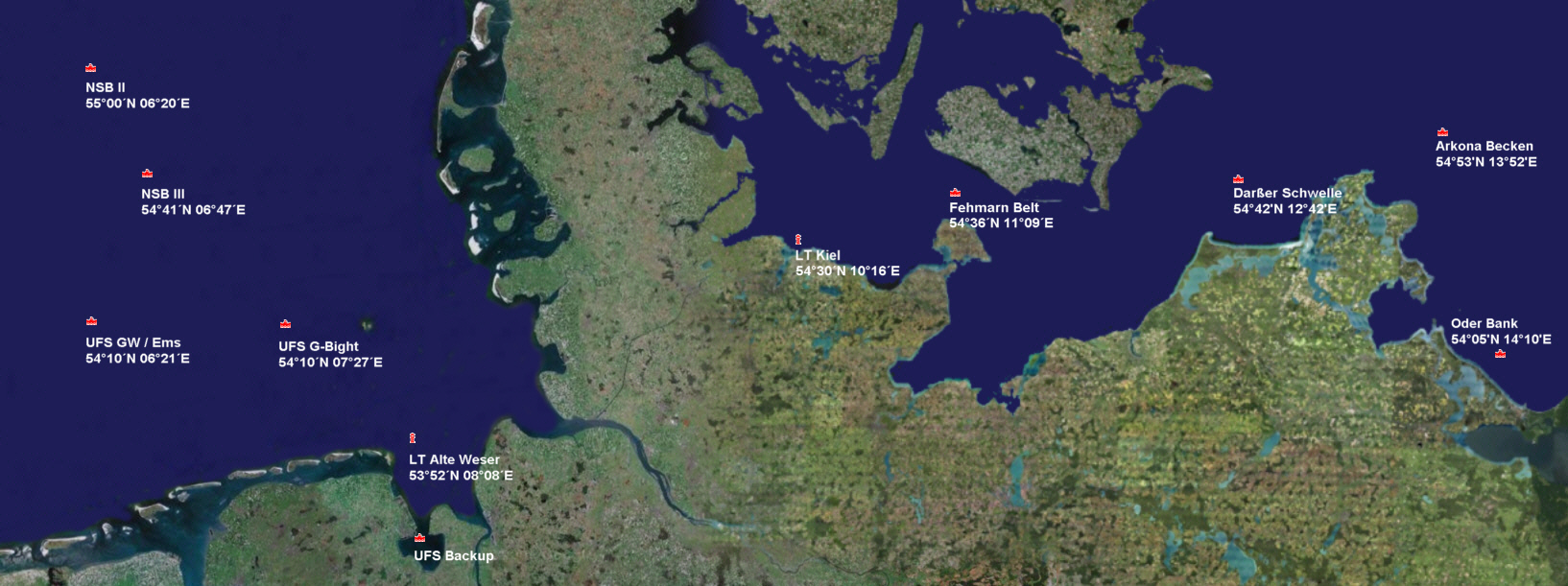 6
SOT Activities
SOT Activities
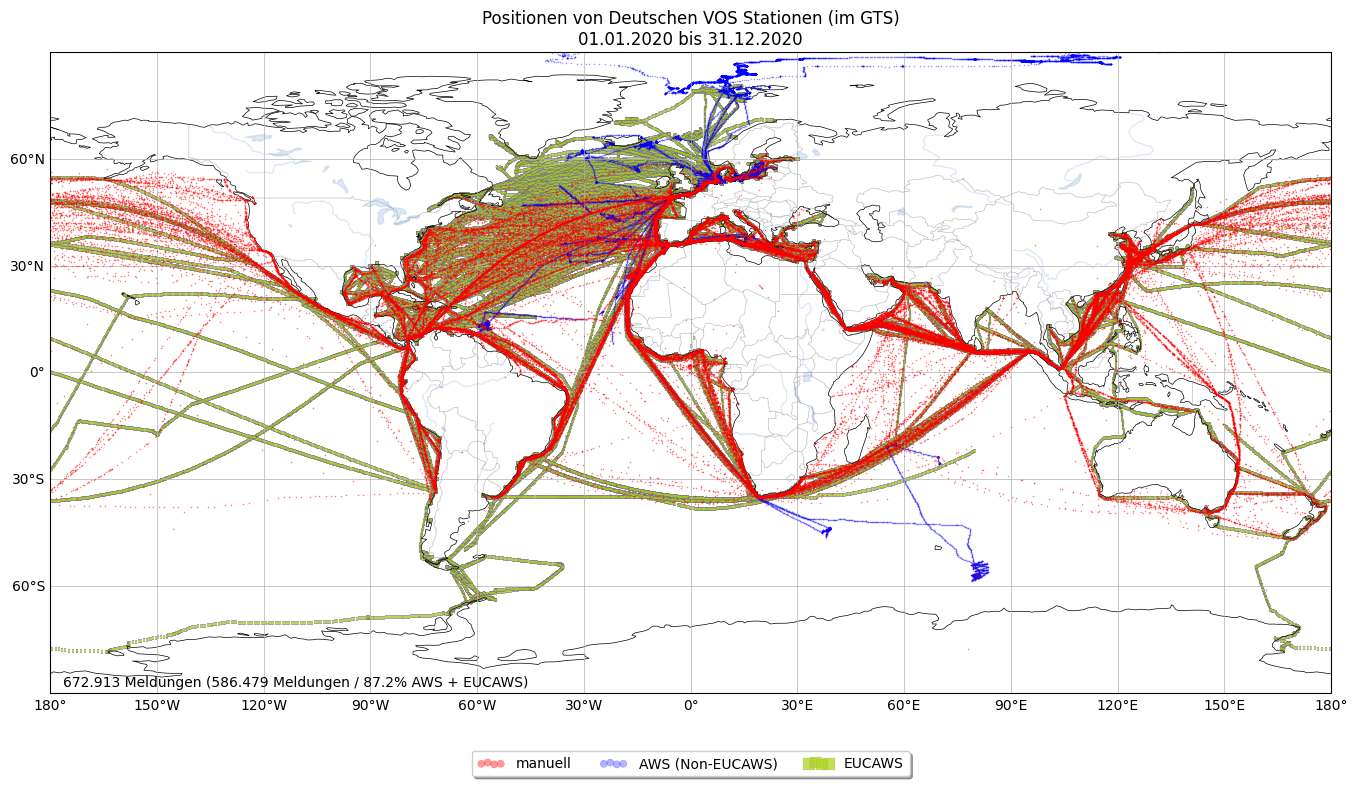 SOT Activities
Conventional VOS – sensors


		  +			   ->






			              ->		   ->




							PCE HVAC 3
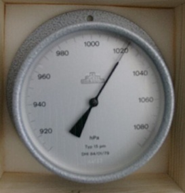 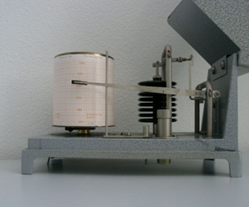 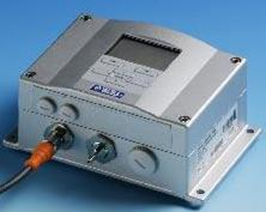 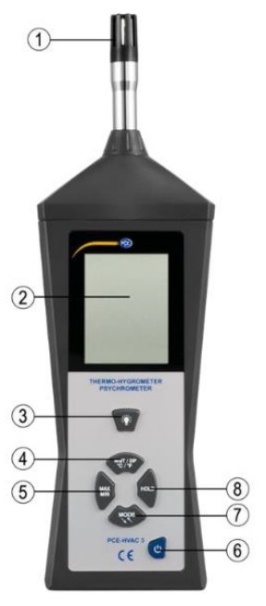 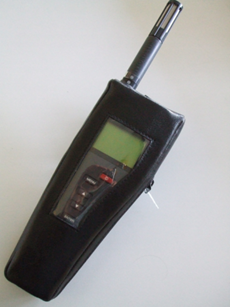 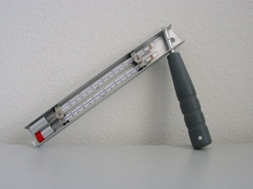 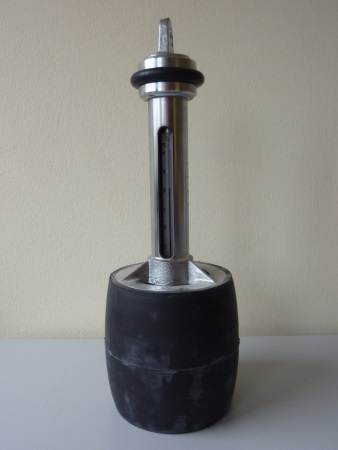 SOT Activities
Automatic VOS – sensors
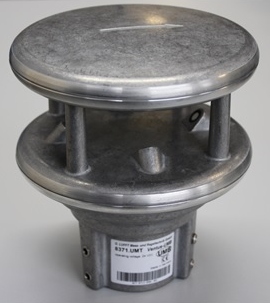 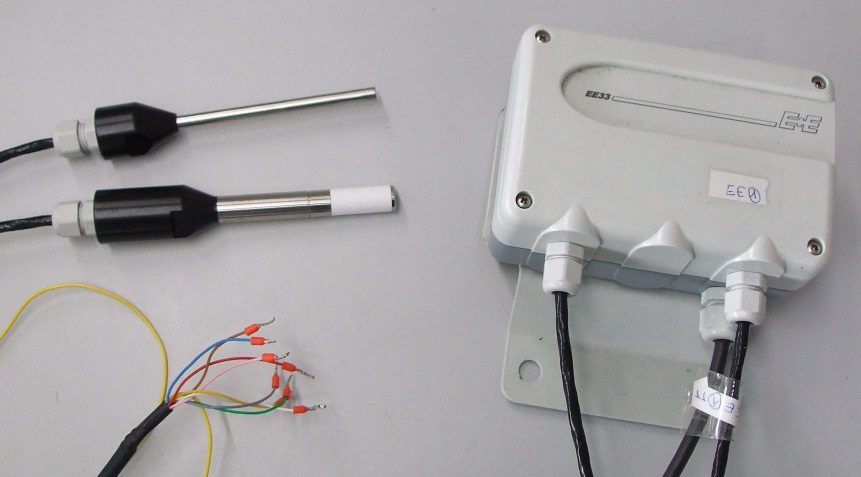 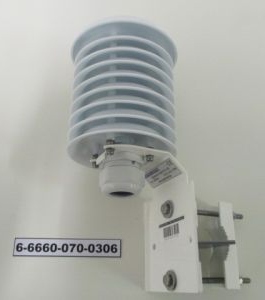 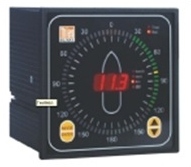 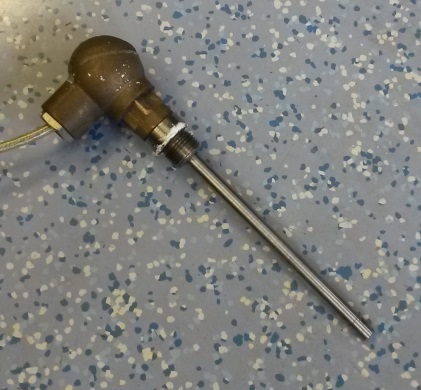 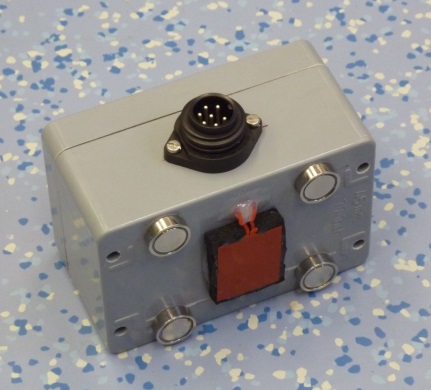 10
SOT Activities
EUCAWS @ Maersk – now 50 AWS active
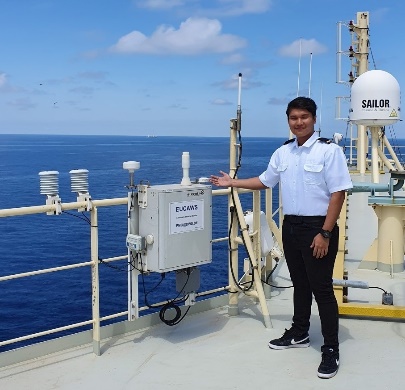 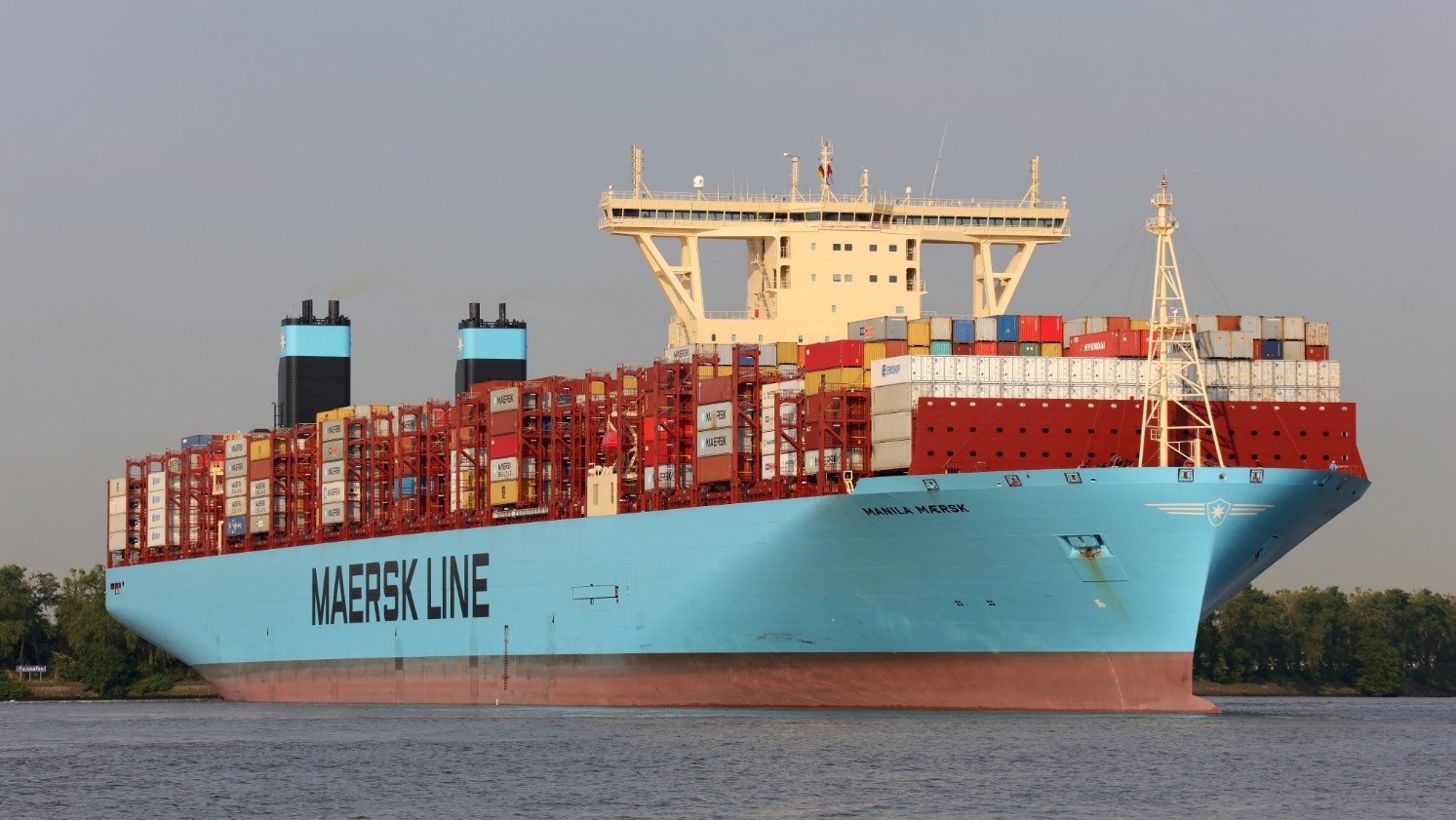 pictures courtesy of Mærsk
Other initiatives/resources:Met and ocean network
Coordination with german navy 
deployment of 15 drifting buoys (provided by NOAA/GDP) in indian ocean later this year from FGS Bayern
Coordination with scientific community
ongoing discussions to integrate scientific systems into VOS dataflow
ISO committee "marine technology"
german delegate to ISO/TC 8/SC 13
12
Gaps and Requirements,and Covid-19 Impact
Challenges...
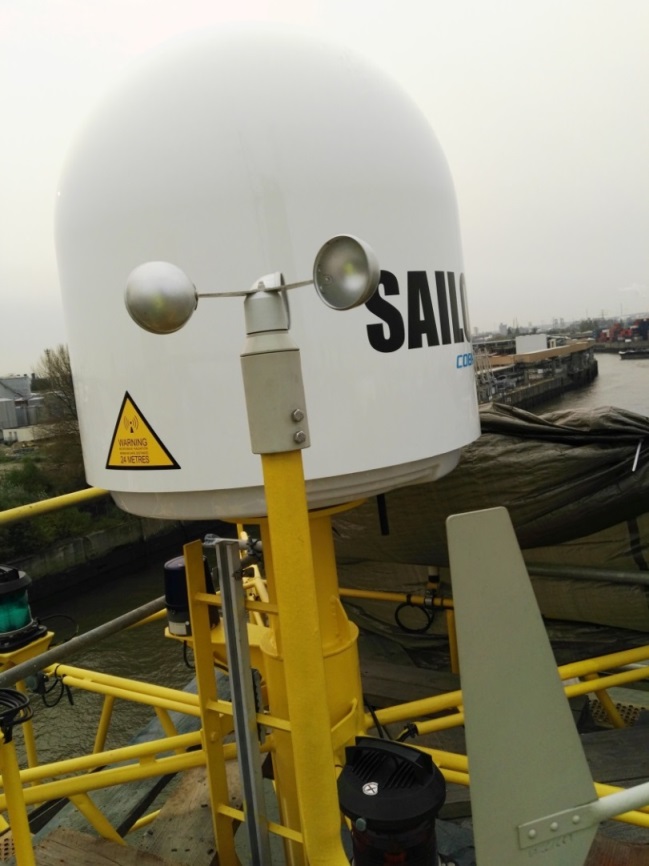 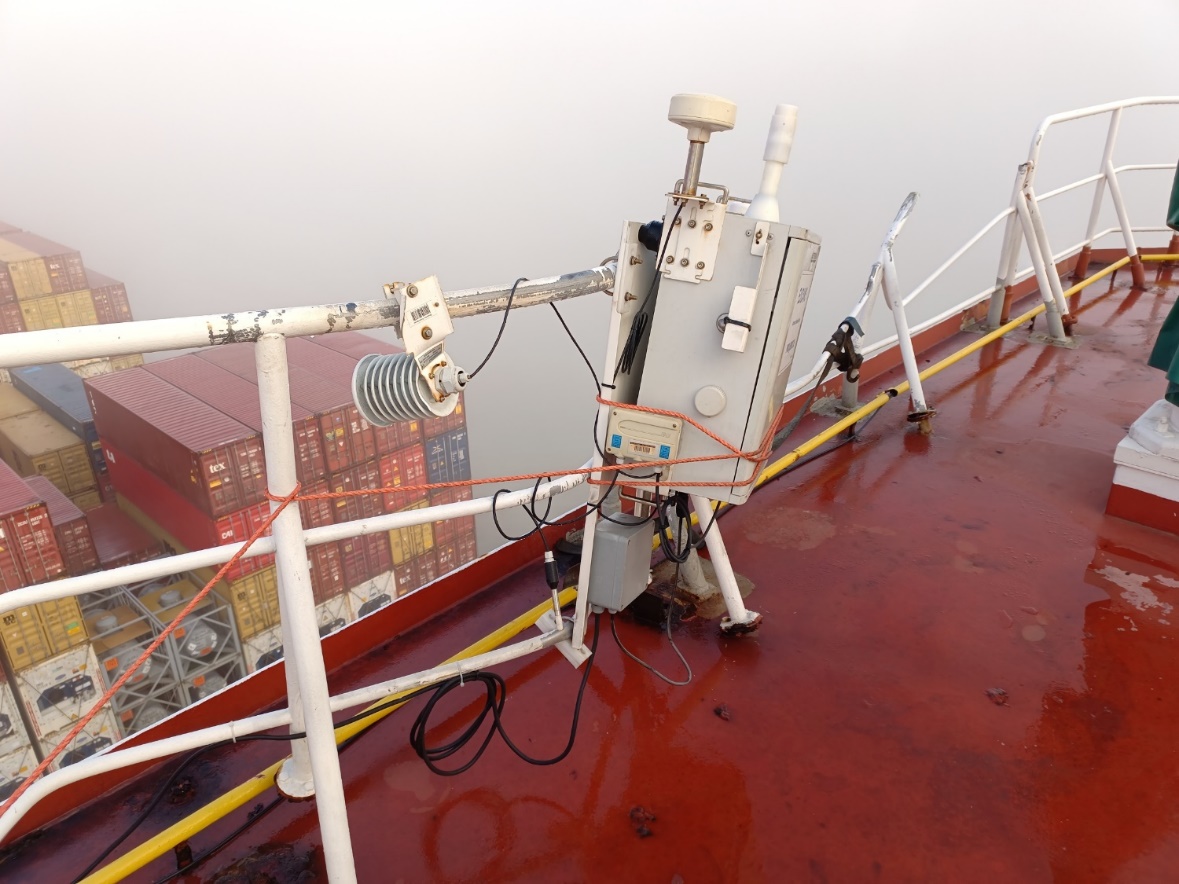 13
Challenges
IMO
Material Declaration / Declaration of Conformity
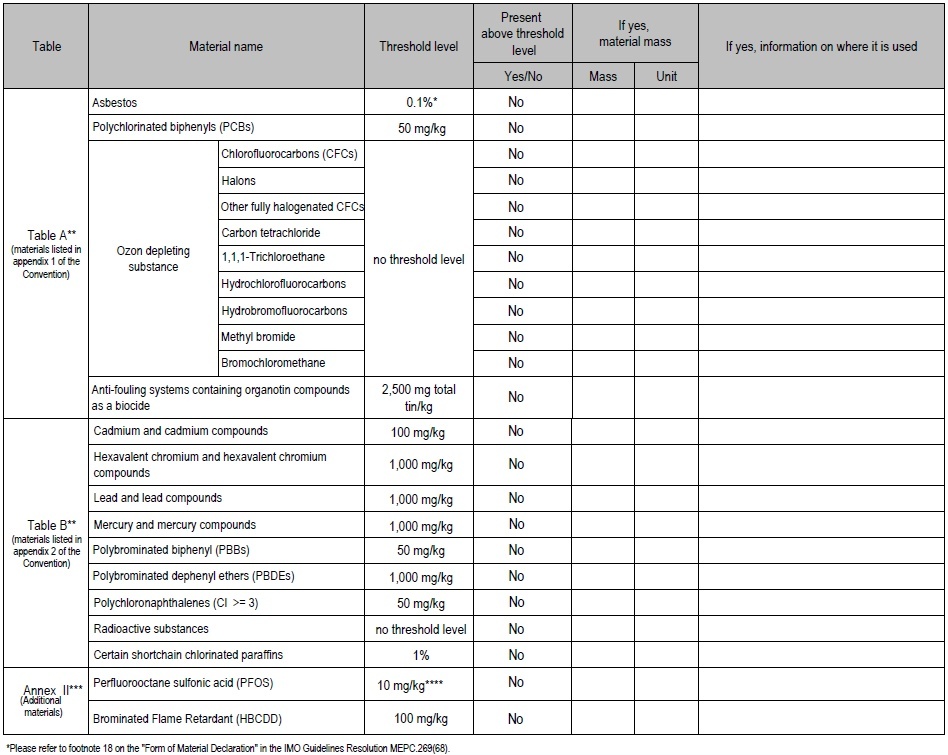 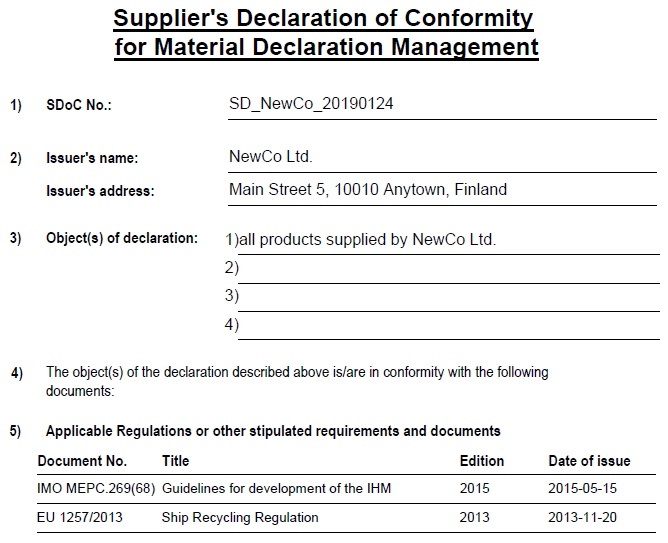 Discussion
15